Результаты НИКО и ВПР 2017 года в Республике Тыва
Всероссийская проверочная работа  (ВПР)для учащихся 4-х, 5-х и 11-х классов (апрель-май 2017)
Всего участвовали 44286 человек-участников:
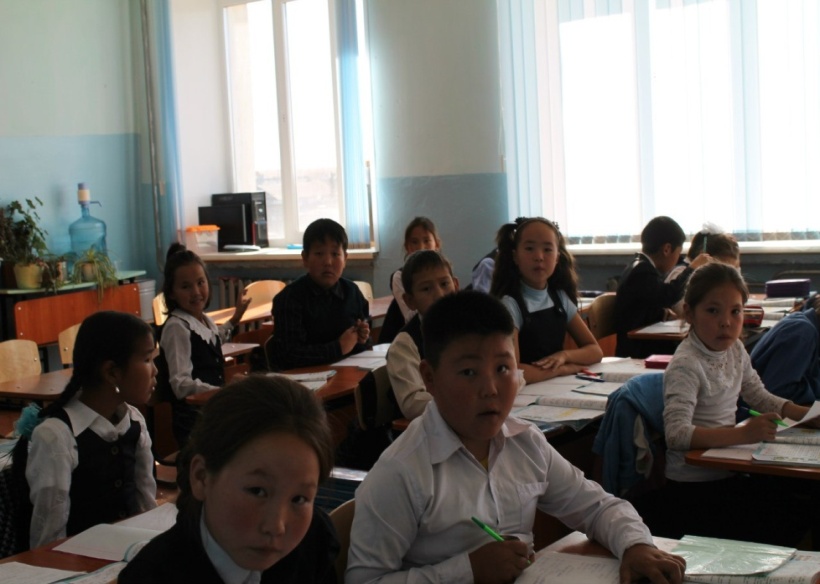 4 класс
Всероссийские проверочные работы
Количество обучающихся 4 классов Республики Тыва,
 принимавших участие 
в Всероссийских проверочных работ (апрель)
Показатели выполнения заданий по предмету «Русский язык»
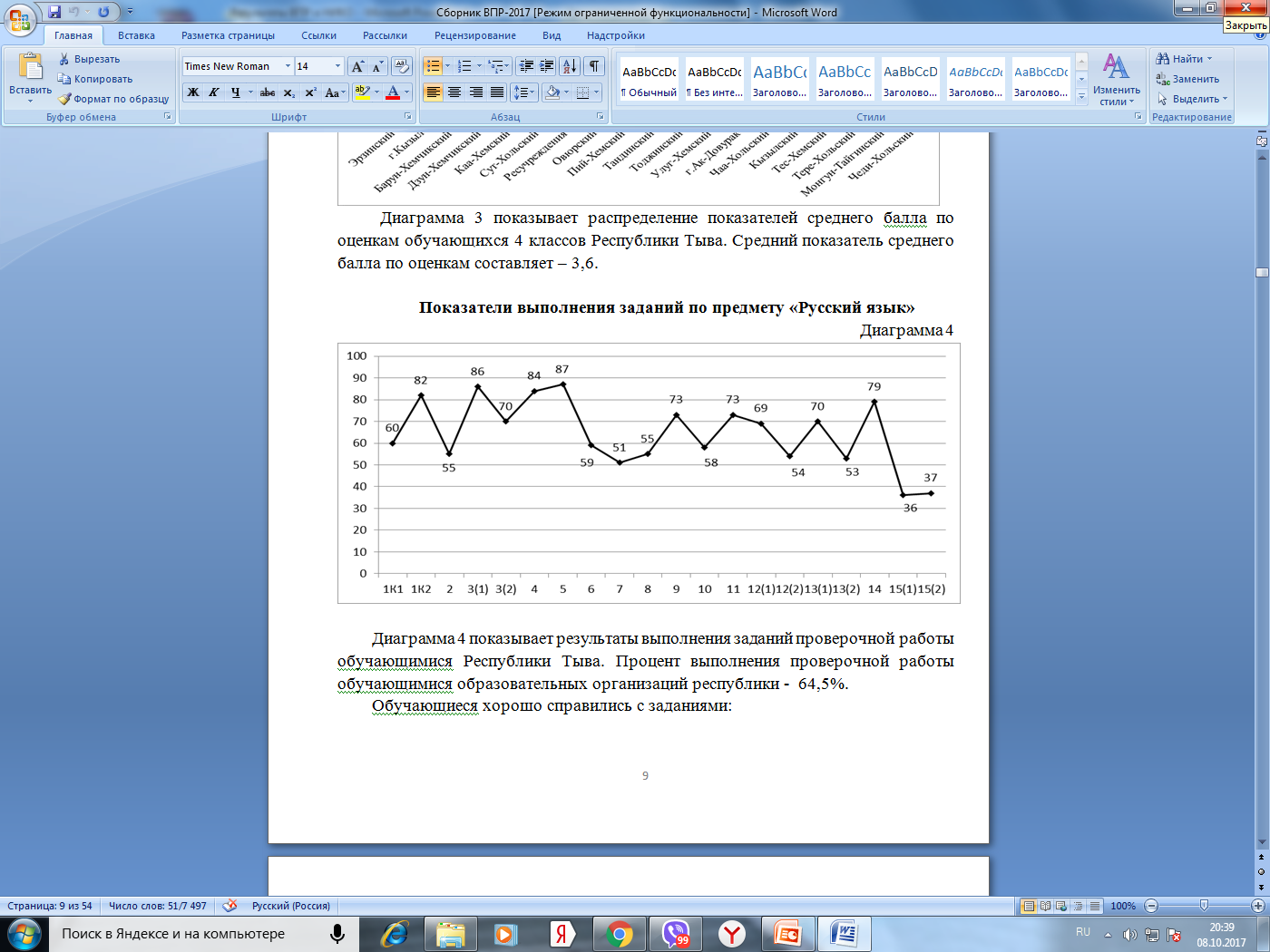 Трудности для обучающихся вызвали задания:
Задание 15, где проверялось адекватное понимание обучающимися письменно предъявляемой информации (общеучебные и коммуникативные универсальные учебные действия); умение на основе данной информации (содержание пословицы) и собственного жизненного опыта.
Показатели выполнения заданий по предмету «Математика»
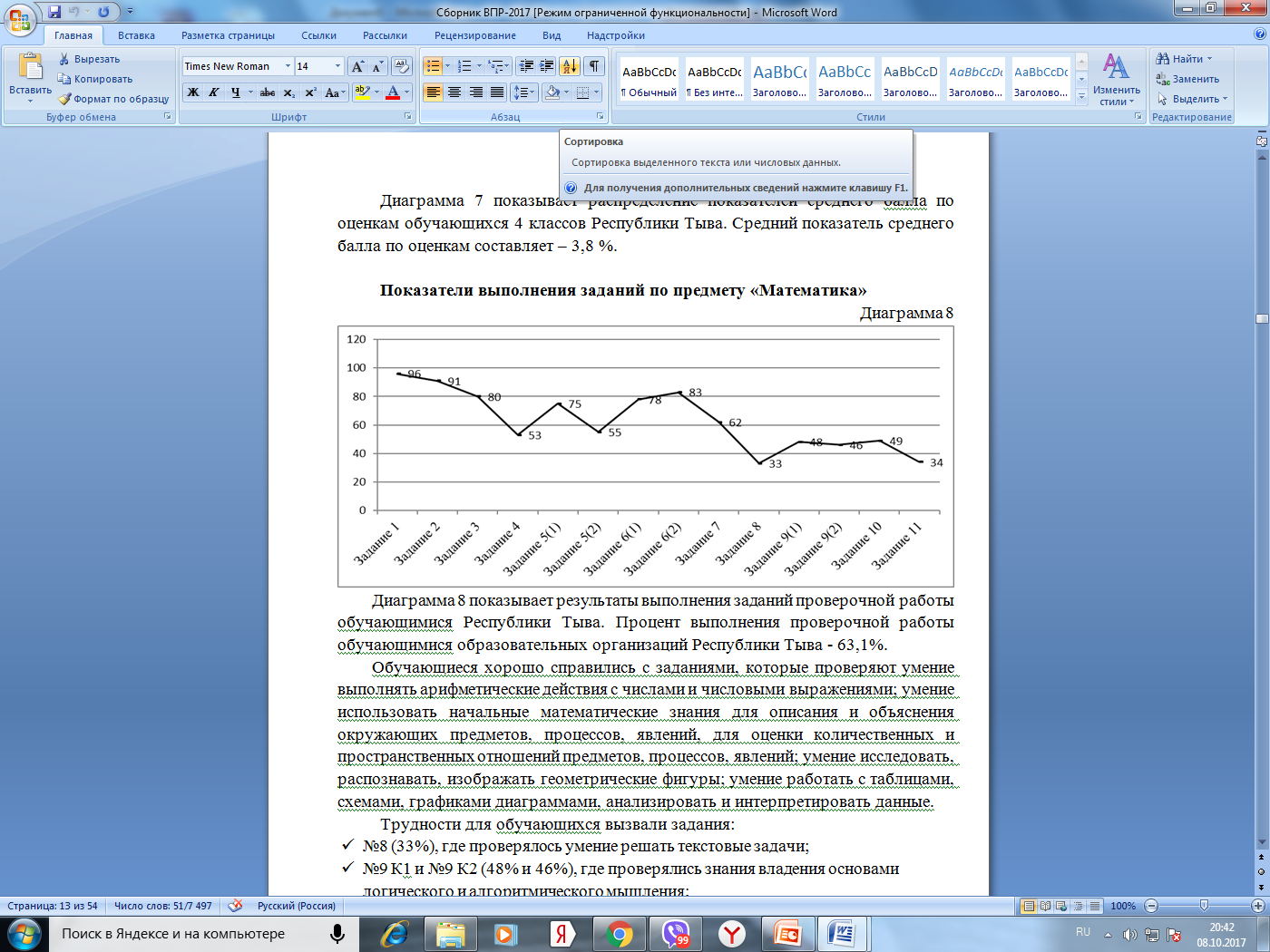 Трудности для обучающихся вызвали задания:
№8 (33%), где проверялось умение решать текстовые задачи;
№11 (34%), где проверялось умение владеть основами логического и алгоритмического мышления
Показатели выполнения заданий по предмету «Окружающий мир»
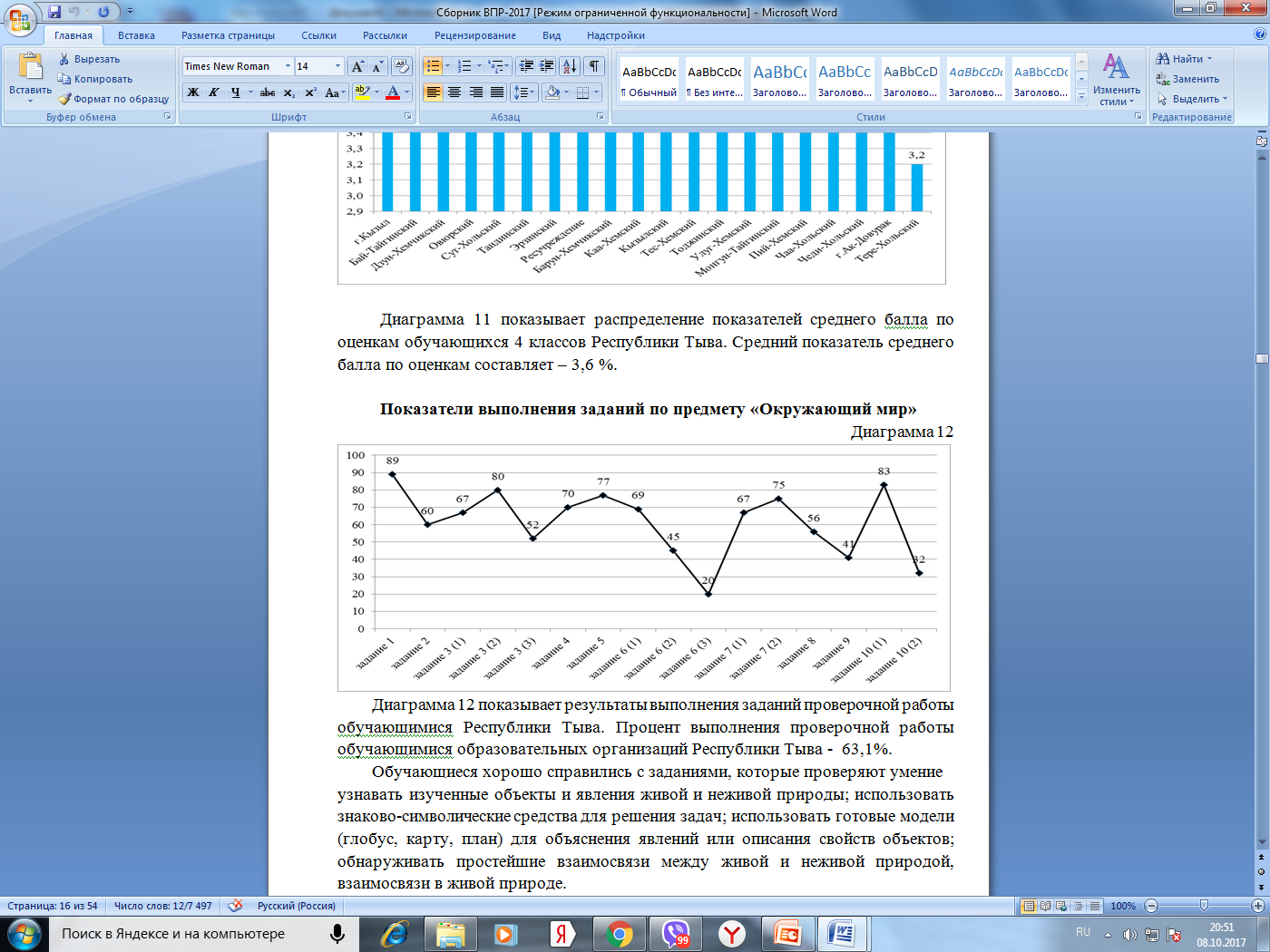 Трудности для обучающихся вызвали задания:
№6 (3) (20 %), где проверялось умение решать текстовые задачи;
№10 (2) (32 %), где проверялось выявление уровня владения обучающимися начальными сведениями о сущности и особенностях социальных объектов, процессов и явлений.
Результаты ВПР в апреле 2017 года4 класс
5 класс
Всероссийские проверочные работы
Количество обучающихся 5 классов Республики Тыва,
 принимавших участие 
в Всероссийских проверочных работ (апрель)
Показатели выполнения заданий по предмету «Русский язык»
Трудности для обучающихся вызвали задания:
№5 (2) (28 %), где проверяют ряд предметных умений;
№6 (2) (32 %), где проверяют ряд предметных умений;
№7 (2) (29 %), где проверяют ряд предметных умений;
Показатели выполнения заданий по предмету «Математика»
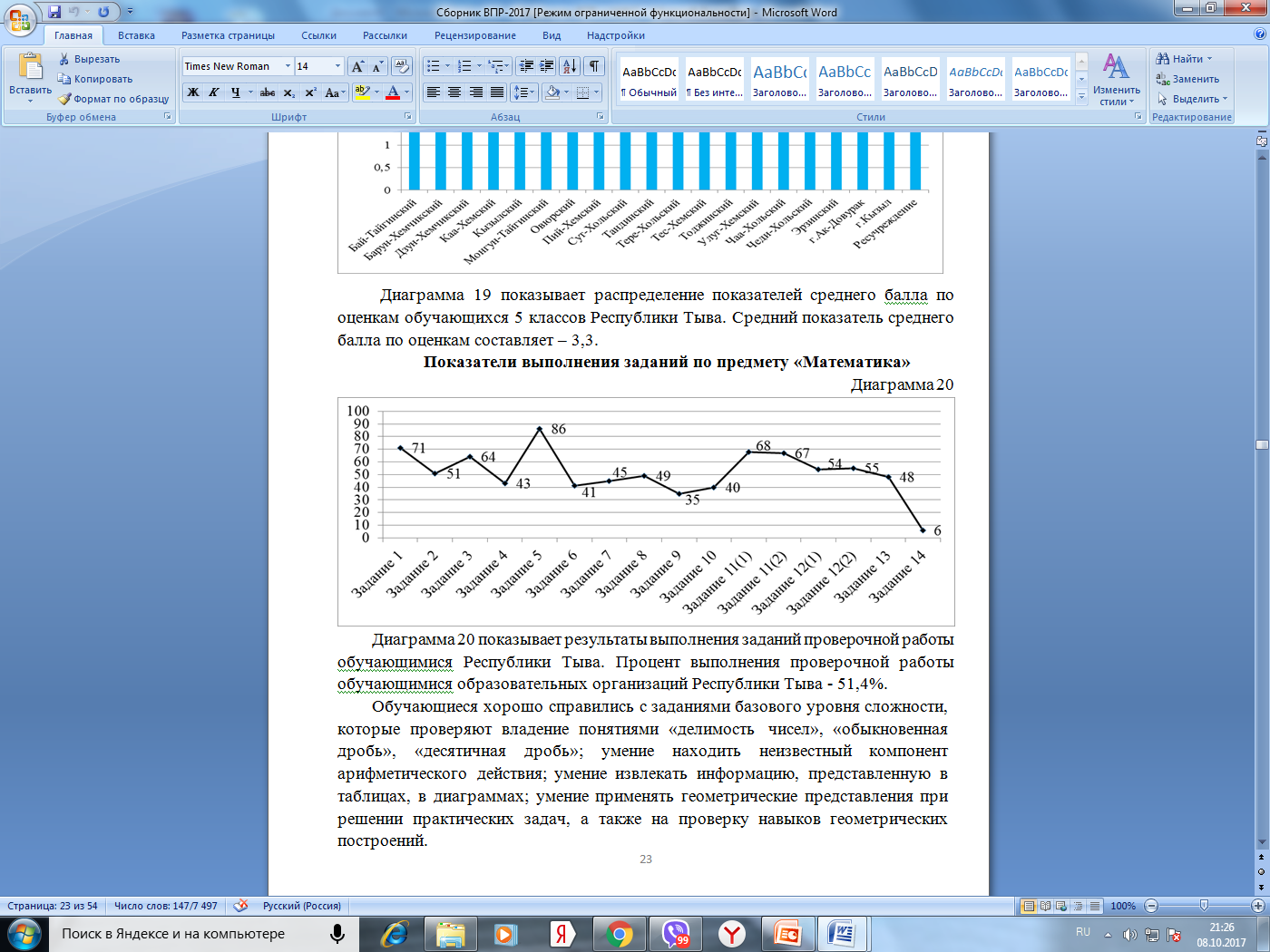 Трудности для обучающихся вызвали задания:
№9 (35%), где проверялось умение находить значение арифметического выражения с натуральными числами, содержащего скобки; 
№14 (6%), где проверялось логическое мышление и умения проводить математические рассуждения
Показатели выполнения заданий по предмету «История»
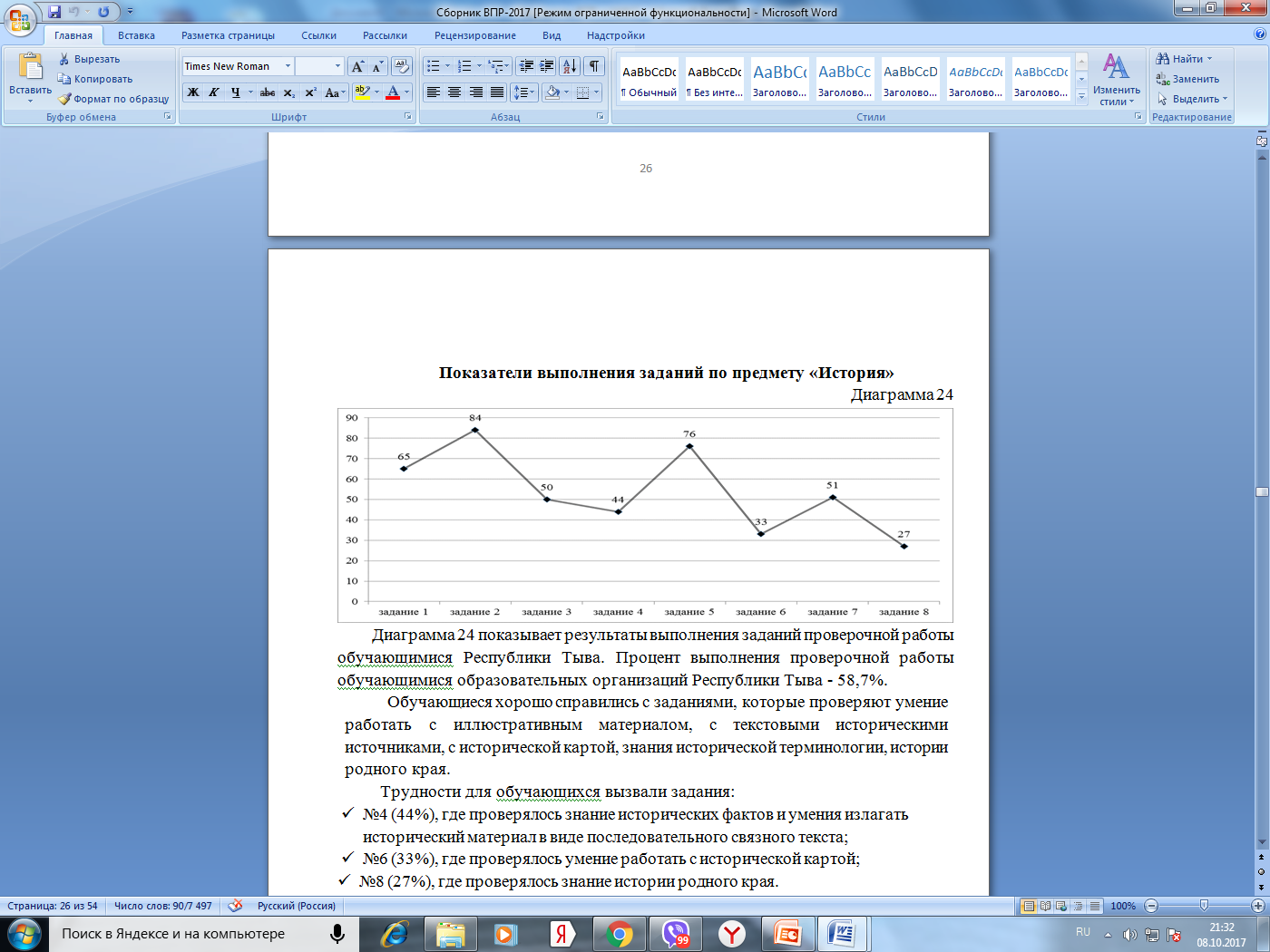 Трудности для обучающихся вызвали задания:
№6 (33%), где проверялось умение работать с исторической картой;
№8 (27%), где проверялось знание истории родного края.
Показатели выполнения заданий по предмету «Биология»
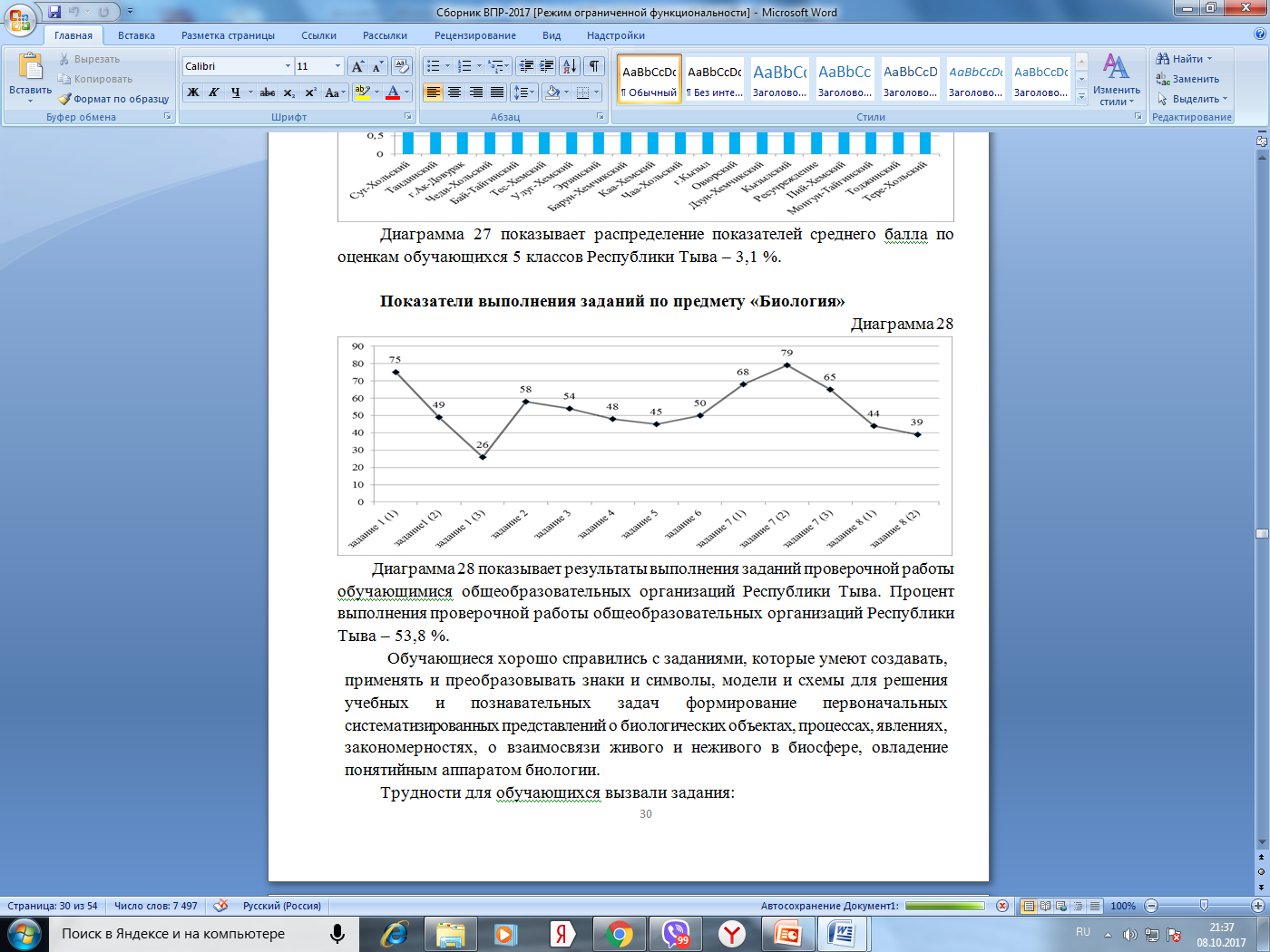 Трудности для обучающихся вызвали задания:
№1 (3) (26 %), где проверялось умение выделять существенные признаки биологических объектов;
№8 (2) (39 %), где проверялось умение работать с текстом биологического содержания.
Сравнительные результаты ВПР
Русский язык
Математика
Окружающий мир
Результаты ВПР в апреле 2017 года5 класс
11 класс
Всероссийские проверочные работы
Количество обучающихся 11 классов Республики Тыва,
 принимавших участие 
в Всероссийских проверочных работ (апрель-май)
Показатели выполнения заданий по предмету «География»
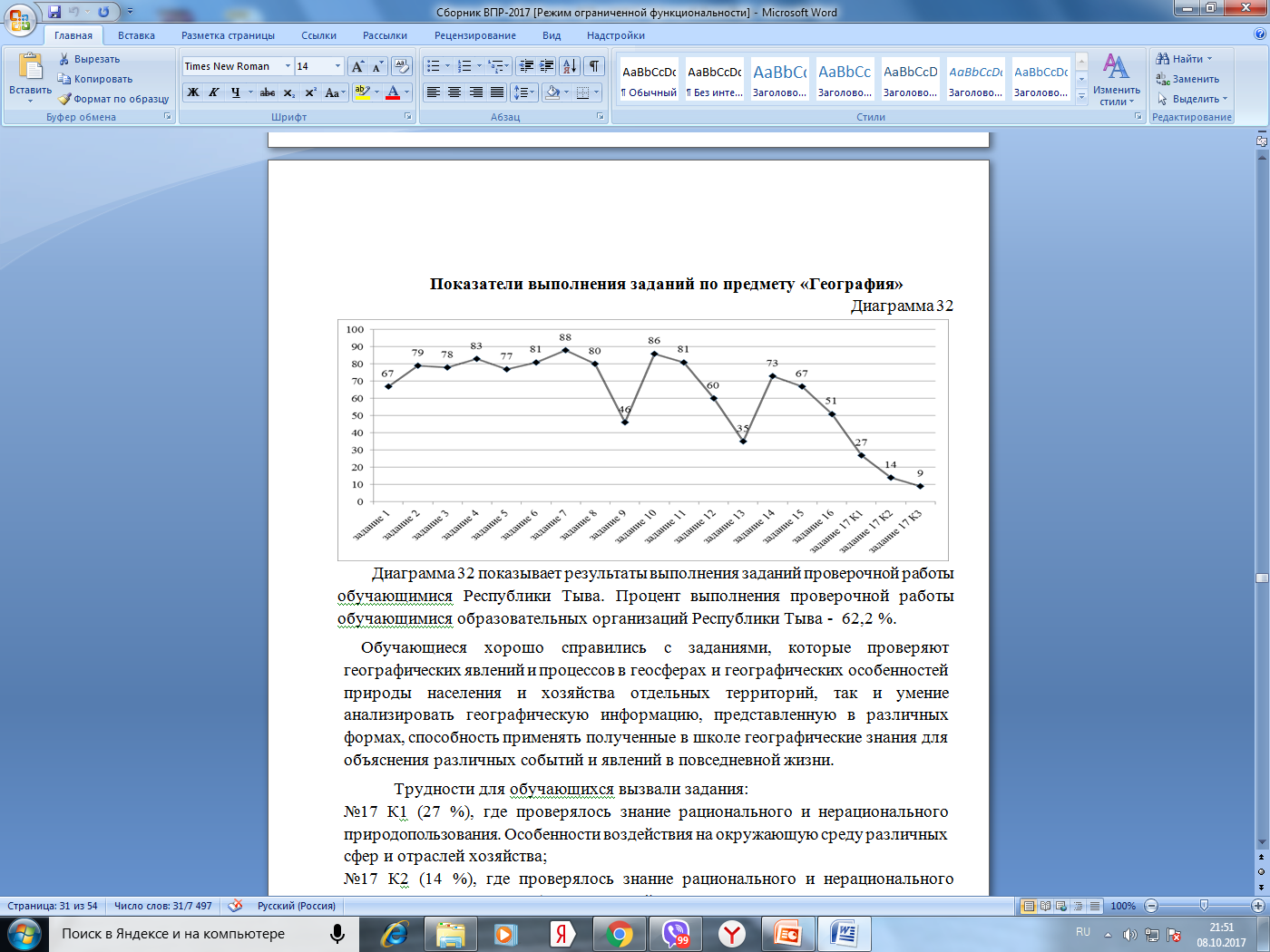 Трудности для обучающихся вызвали задания:
№17 К1 (27 %), где проверялось знание рационального и нерационального природопользования. Особенности воздействия на окружающую среду различных сфер и отраслей хозяйства;
№17 К2 (14 %), где проверялось знание рационального и нерационального природопользования. Особенности воздействия на окружающую среду различных сфер и отраслей хозяйства;
№17 К3 (9 %), где проверялось знание рационального и нерационального природопользования. Особенности воздействия на окружающую среду различных сфер и отраслей хозяйства».
Показатели выполнения заданий по предмету «Физика»
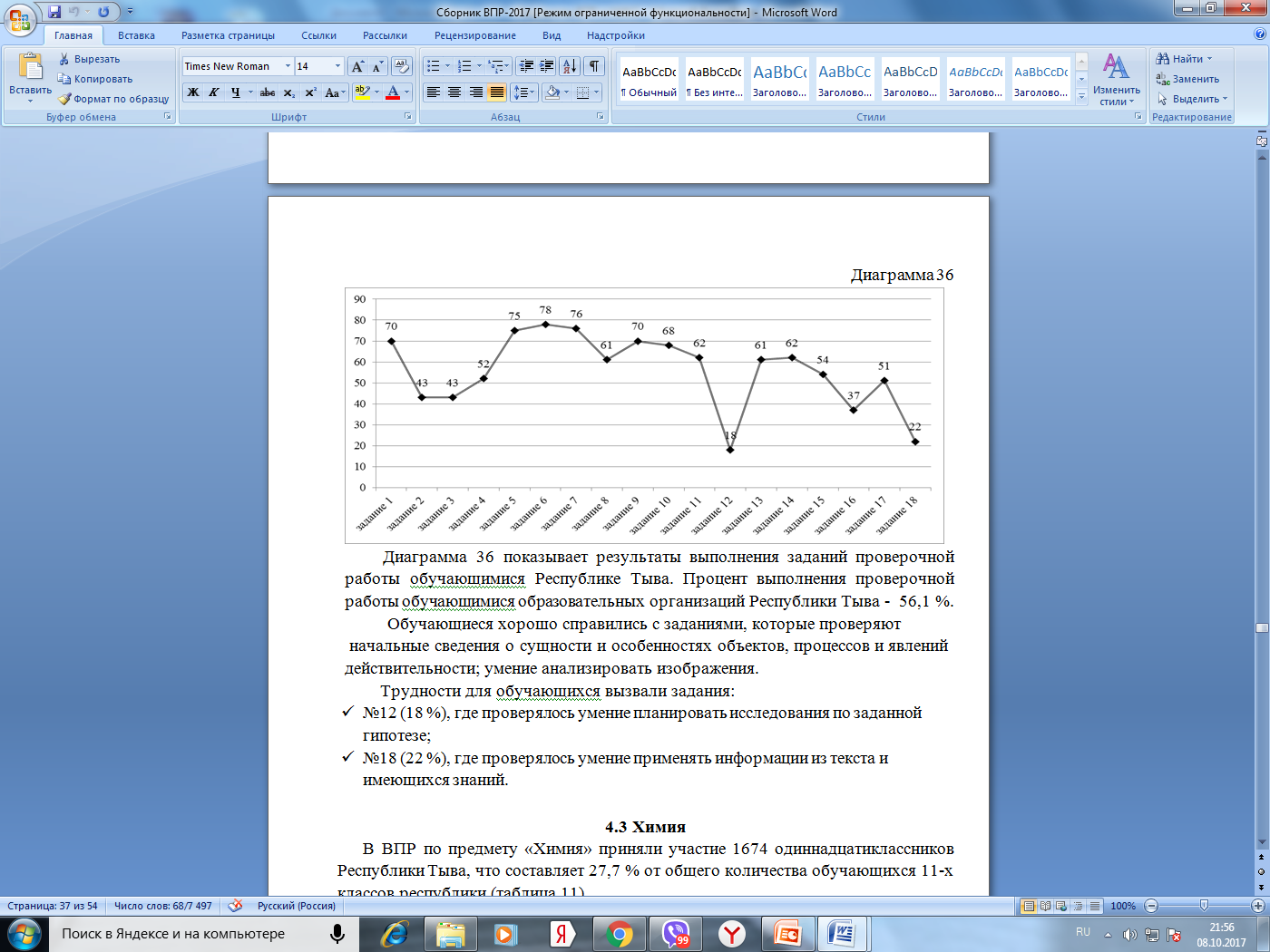 Трудности для обучающихся вызвали задания:
№12 (18 %), где проверялось умение планировать исследования по заданной гипотезе;
№18 (22 %), где проверялось умение применять информации из текста и имеющихся знаний.
Показатели выполнения заданий по предмету «Химия»
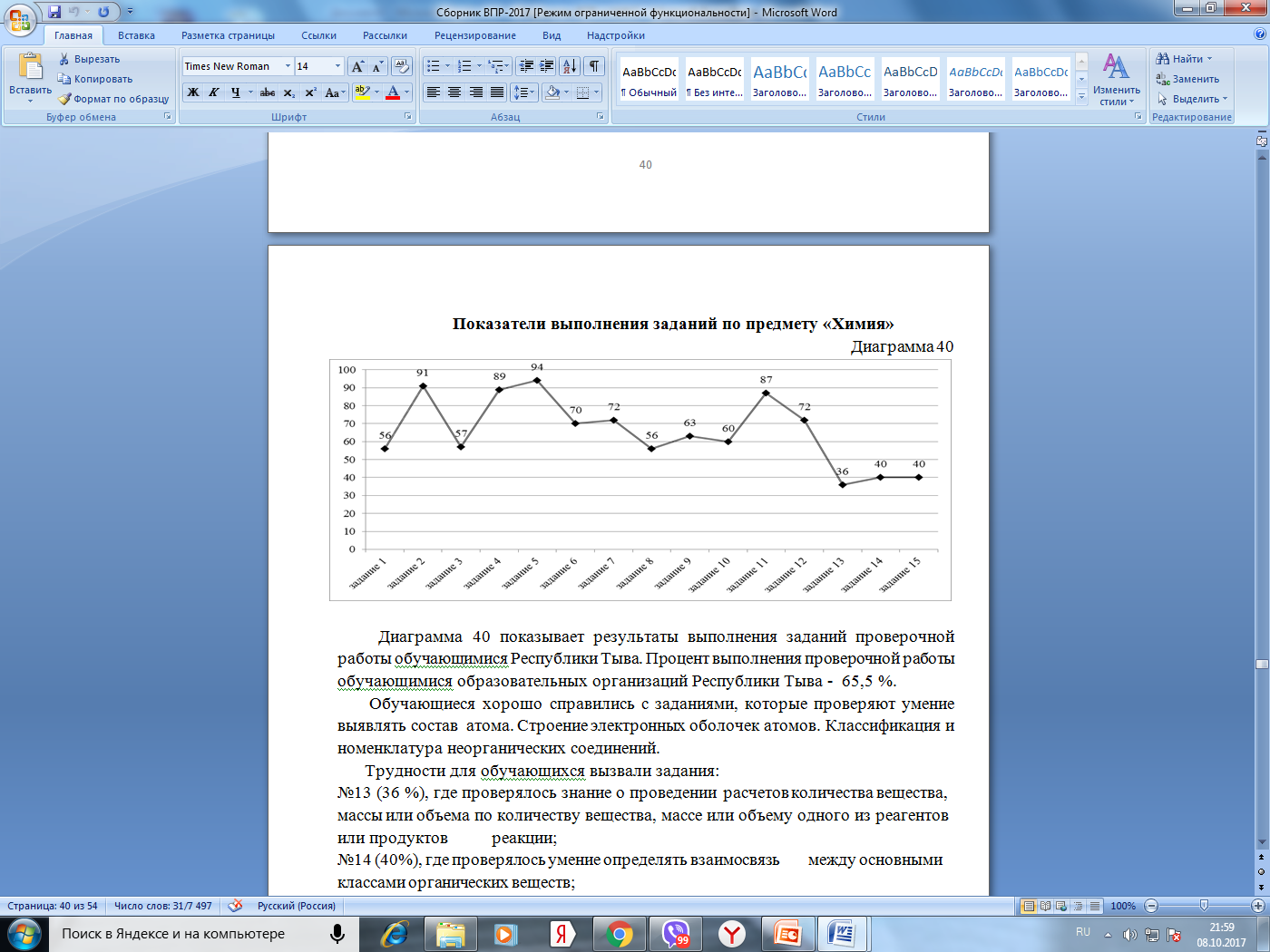 Трудности для обучающихся вызвали задания:
№13 (36 %), где проверялось знание о проведении	расчетов количества вещества, массы или объема по количеству вещества, массе или объему одного из реагентов или продуктов	реакции;
№14 (40%), где проверялось умение определять взаимосвязь	между основными классами органических веществ;
№15 (40 %), где проверялось умение выявлять расчеты с использованием понятия «массовая доля вещества в растворе».
Показатели выполнения заданий по предмету «Биология»
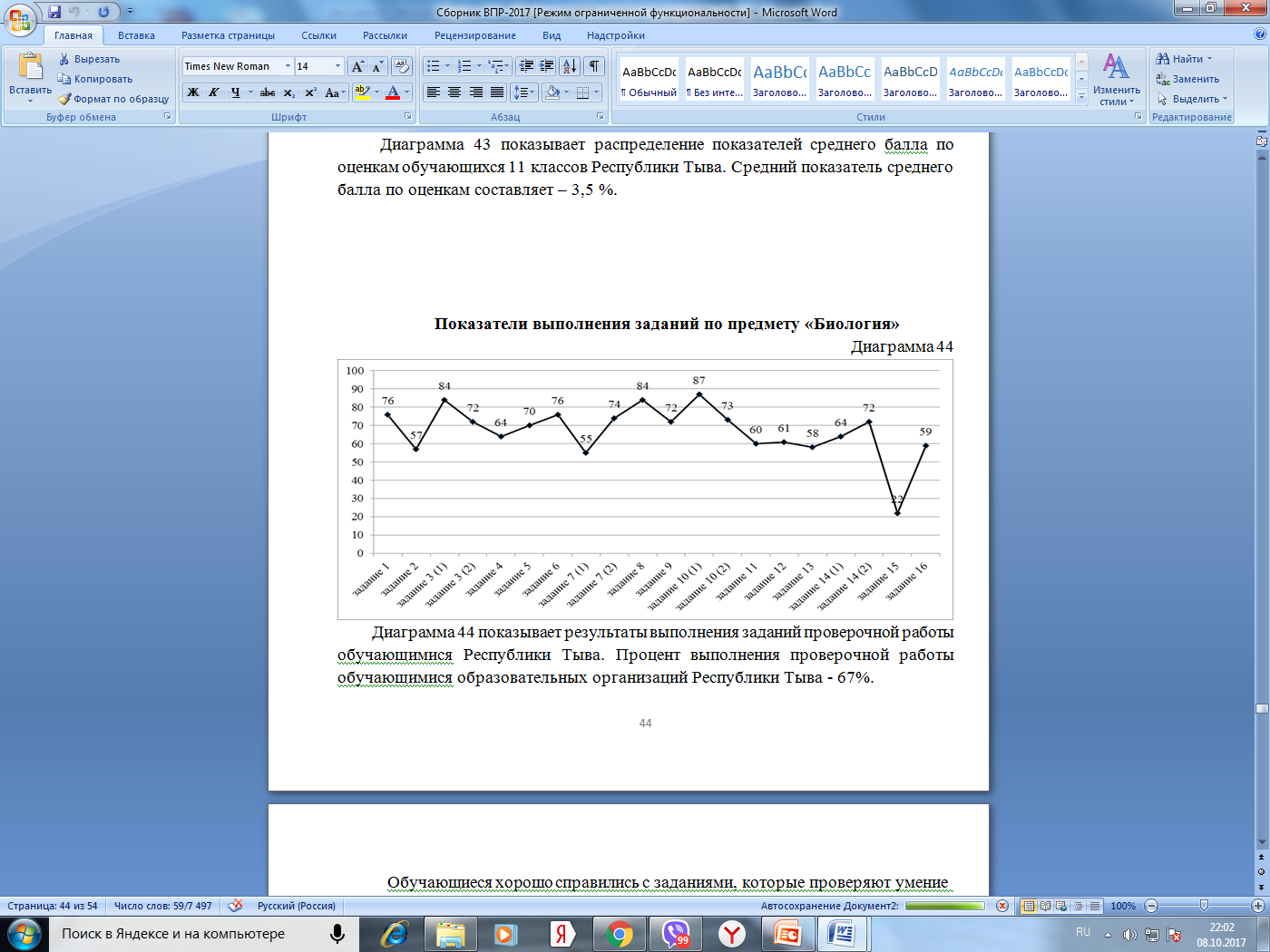 Трудности для обучающихся вызвали задания:
№15 (22 %), где проверялось умение выявлять химический состав клетки.
Показатели выполнения заданий по предмету «История»
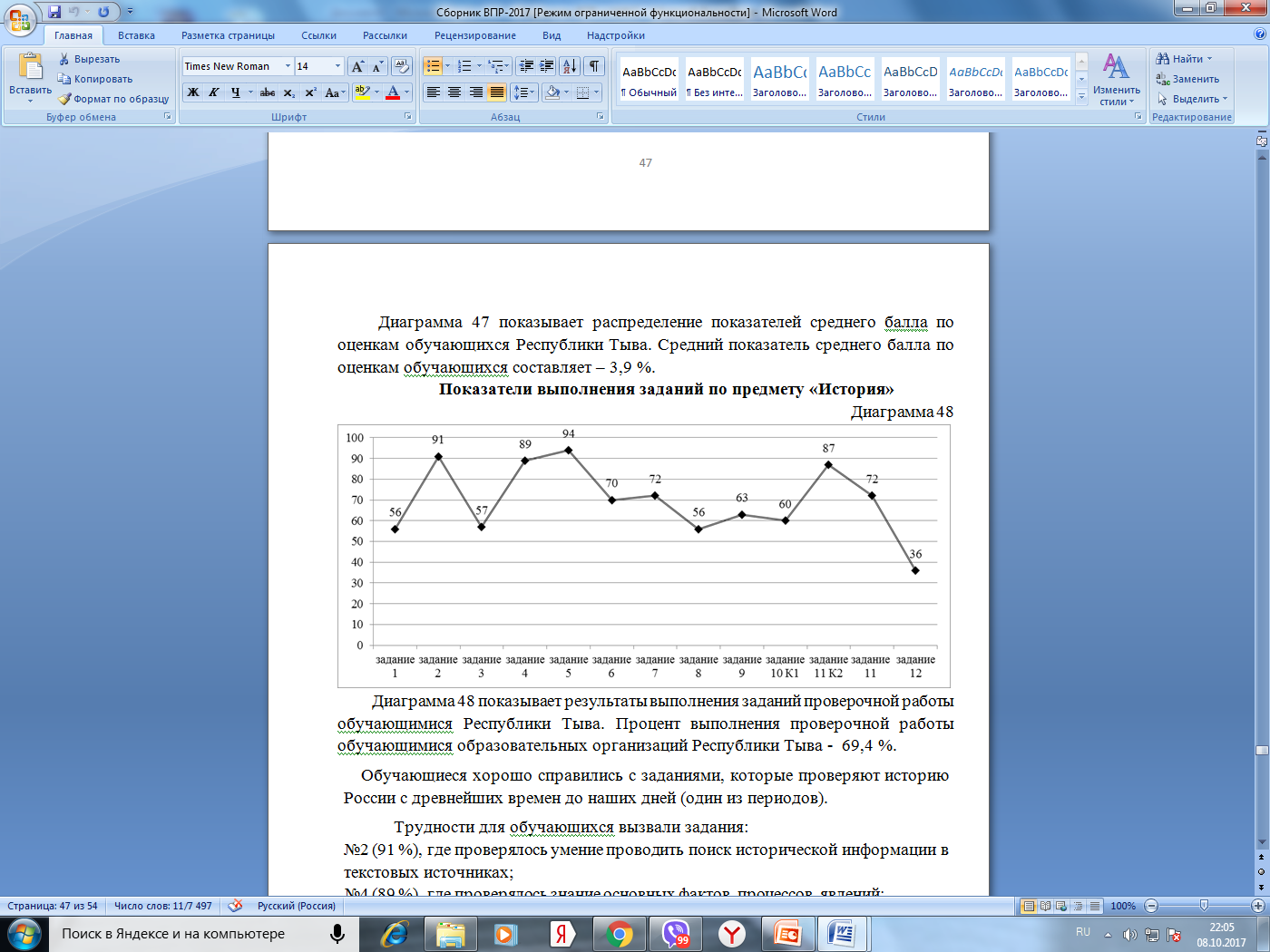 Задание 12, где проверялось умение устанавливать причинно-следственные связи.
Трудности для обучающихся вызвали задания:
Результаты ВПР в апреле-мае 2017 года11 класс
Национальное исследование качества образования (НИКО) по учебному предмету ОБЖдля учащихся 6-х, 8-х и 9-х классах (апрель 2017)
участвовали:

6 образовательных организаций, 
8 класс-комплектов, 
5 сельских школ, 
1 рес.учреждений.
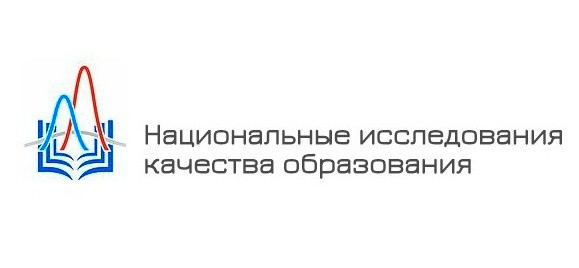 Количество обучающихся 6, 8 и 9 классов Республики Тыва, 
принимавших участие 
в Национальных исследованиях качества образования
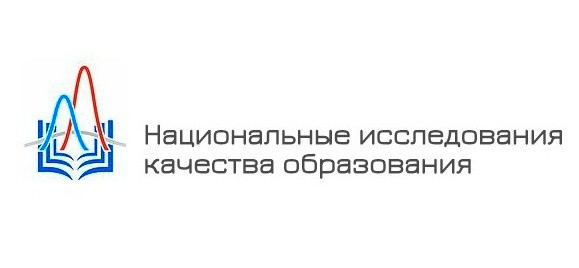 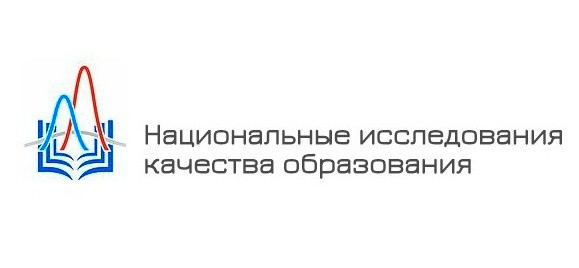 По итогам ВПР и НИКО - 2017
Анализ результатов ВПР и НИКО на уровне региона, территориального управления, школы, класса.

Методические совещания, семинары, круглые столы с участием методистов, администрации ОО, педагогов (на всех уровнях), родительские собрания.

Разработка методических рекомендаций, в том числе включающих рекомендации по корректировке основной общеобразовательной программы основного общего образования, рабочих программ по предметам, учебного плана, пересмотр комплектования педагогических кадров.

Внесение изменений в программу повышения                                                                                    квалификации учителей начальных классов, учителей истории и обществознания основной школы.
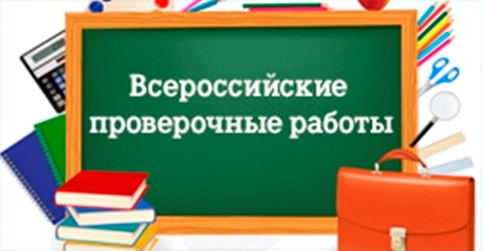 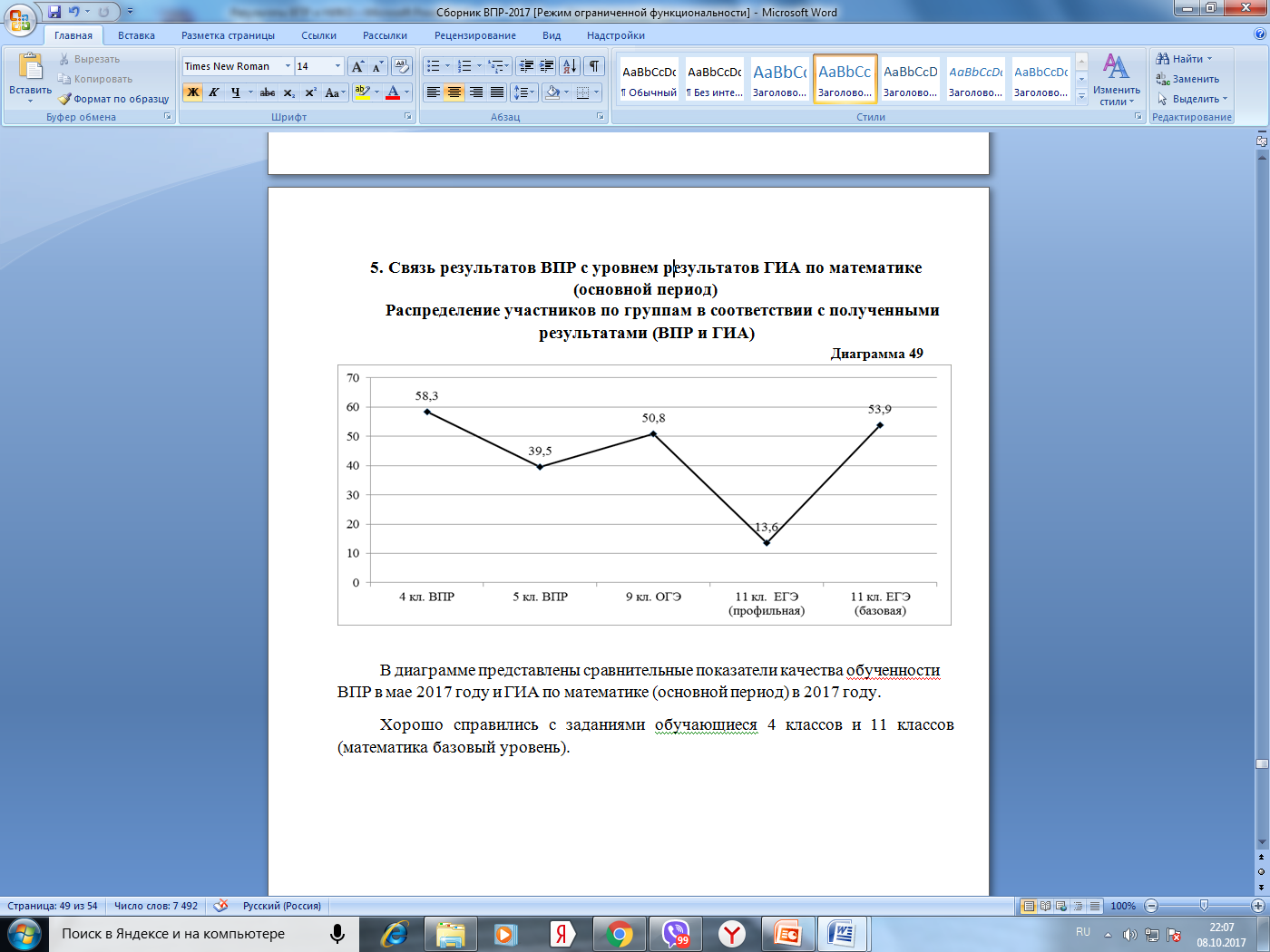 БЛАГОДАРЮ ЗА ВНИМАНИЕ!